Интерактивная игра для детей « Праздники Руси»
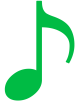 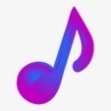 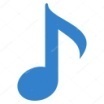 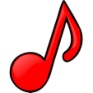 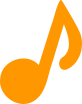 музыкальный руководитель: 
Соловьёва О.Н.
МБДОУ Детский сад № 187
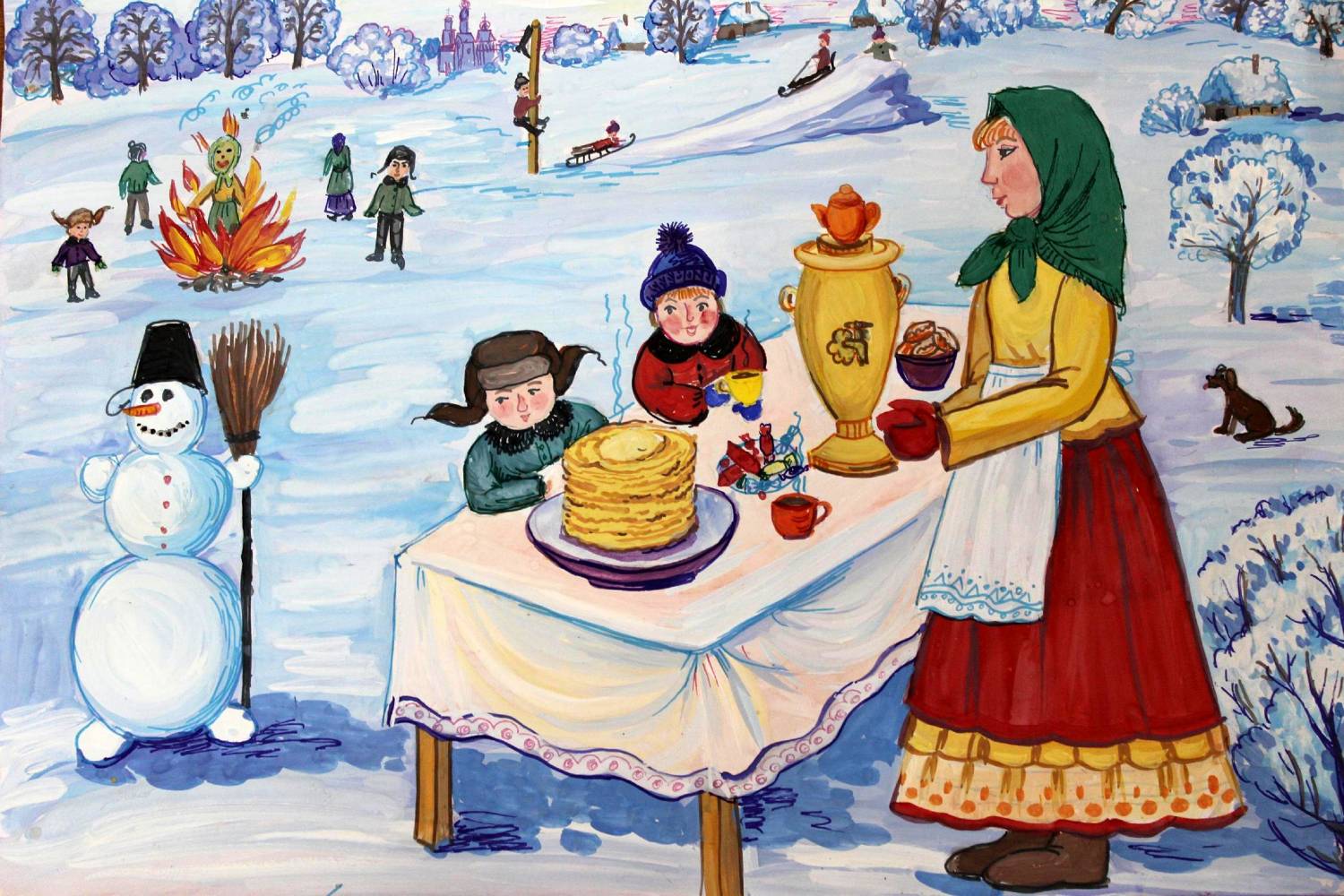 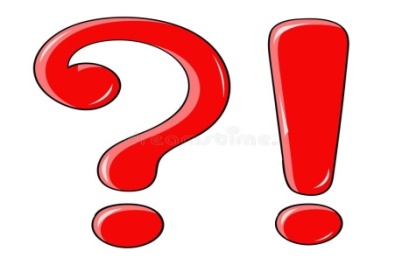 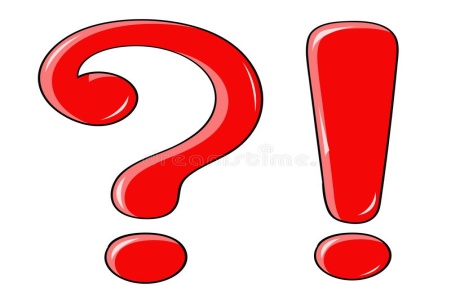 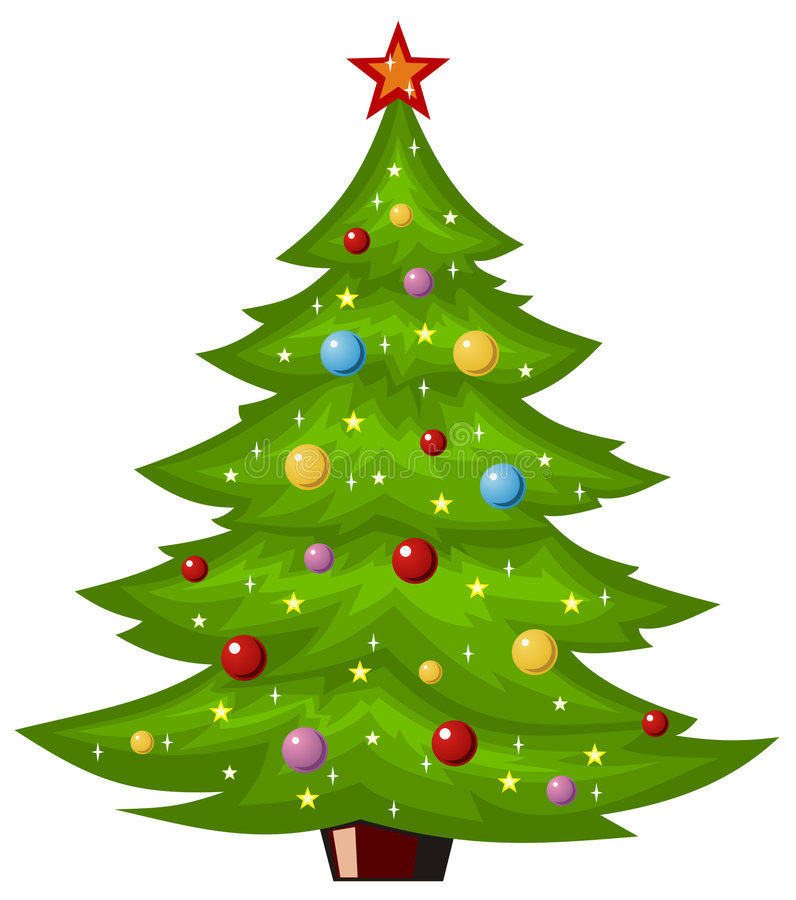 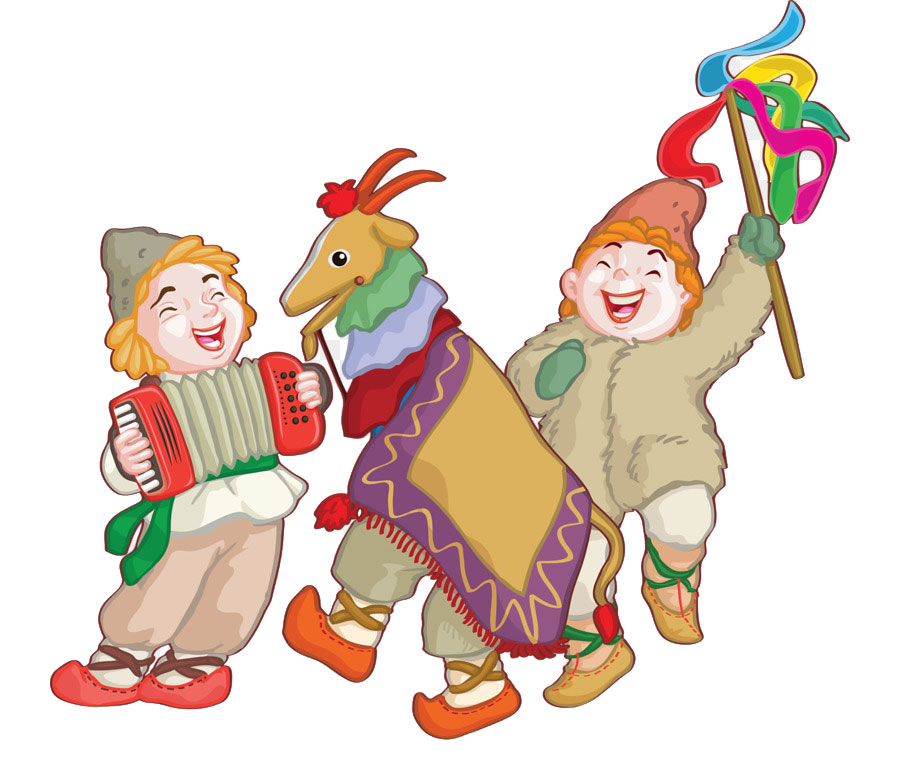 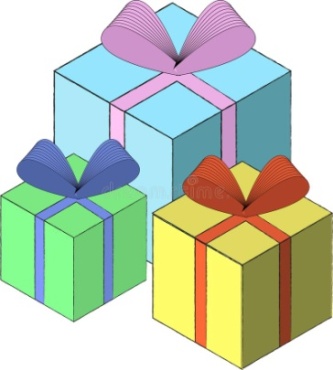 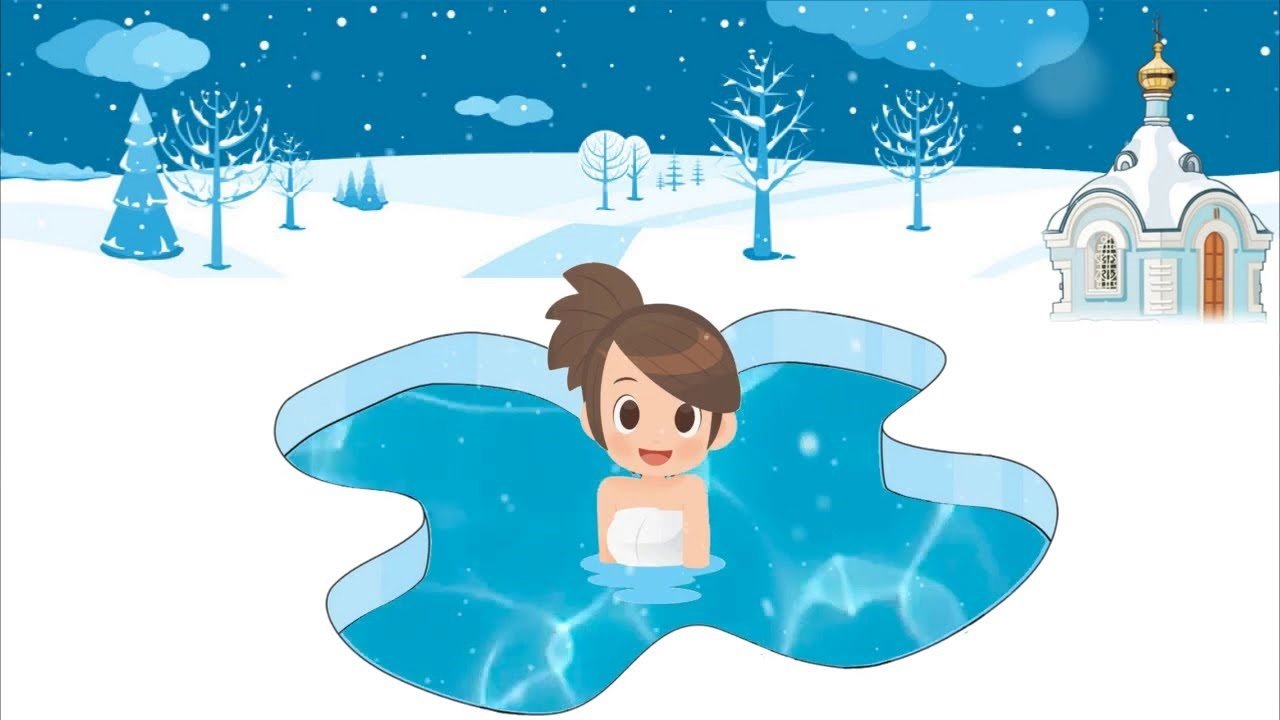 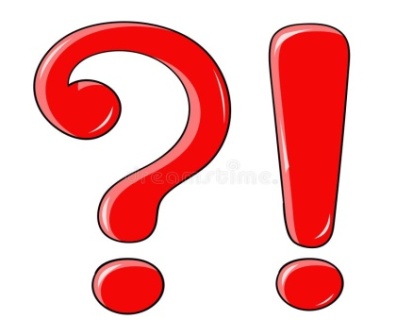 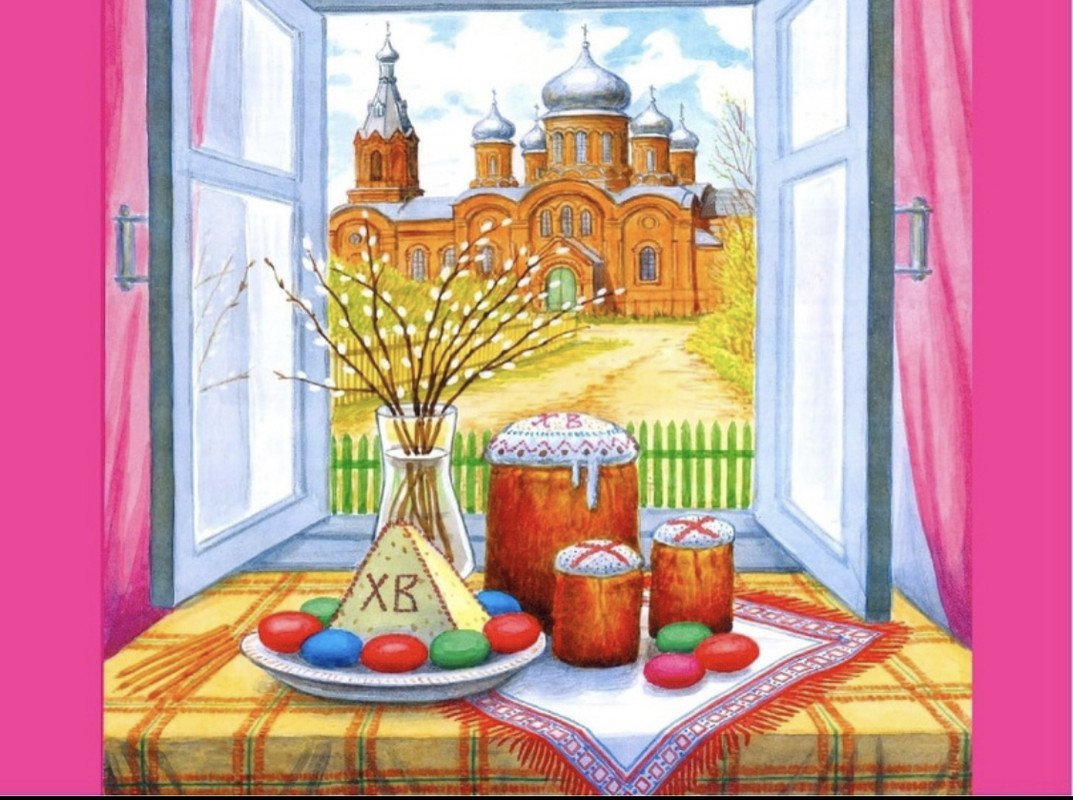 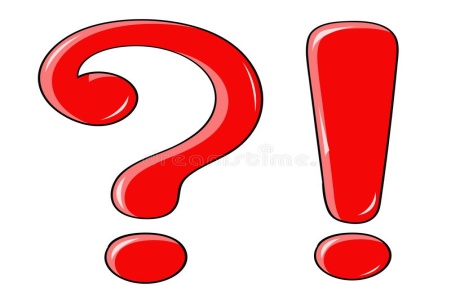 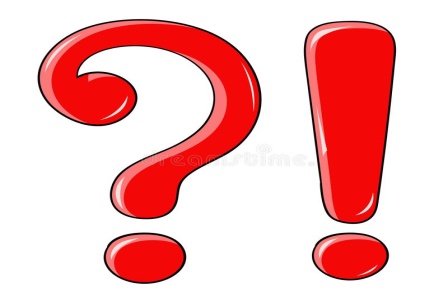 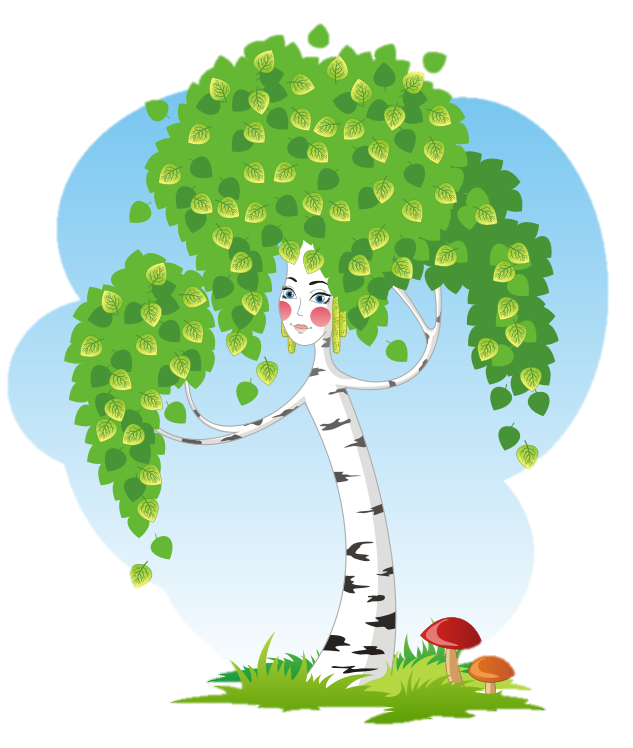 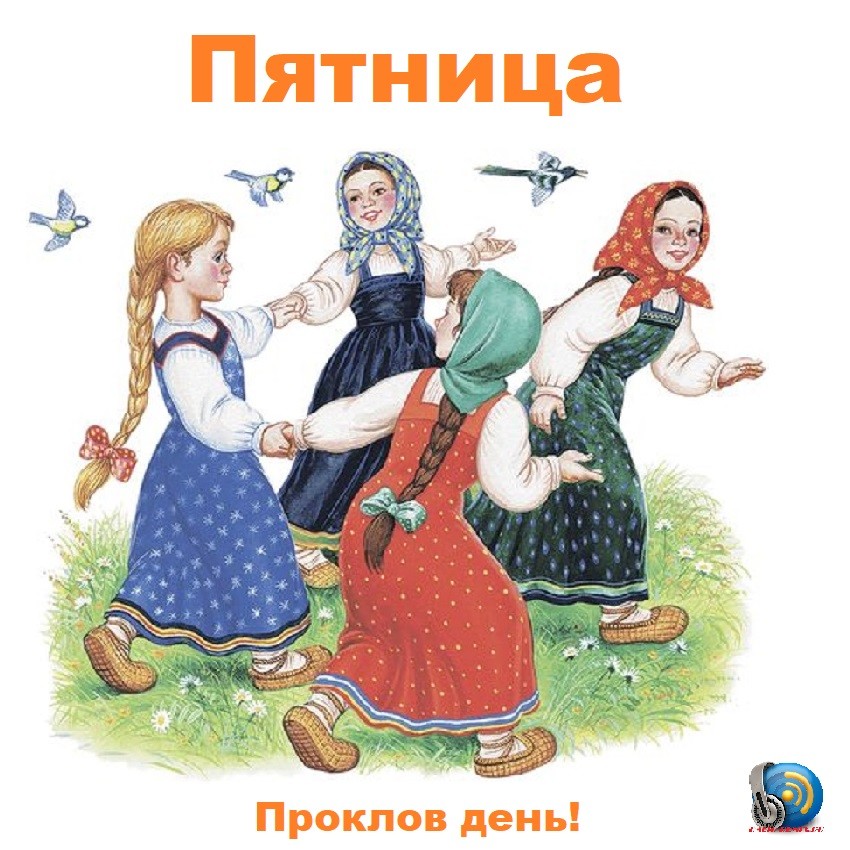 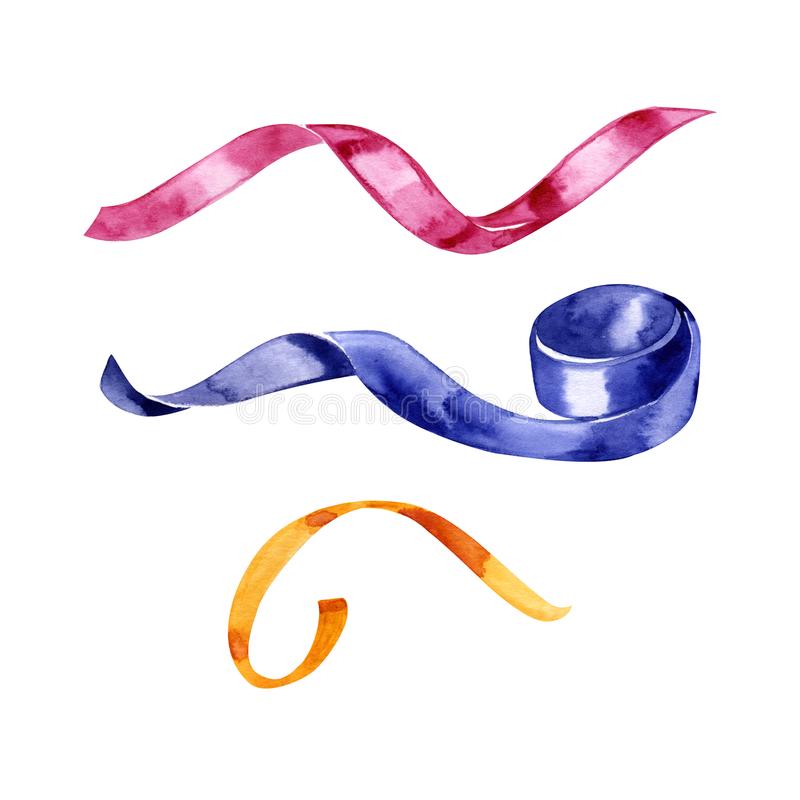